Управление образования Курчалоевского района ЧР
Логопедическая 
коррекция речи
у младших школьников
 на уроках
Логопед:   Бредихина 
Екатерина Сергеевна
Логопе́дия — специальная педагогическая наука о нарушениях речи, способах их предупреждения, выявления и устранения средствами специального 
обучения и воспитания. 
Является одним из
 разделов специальной 
педагогики.
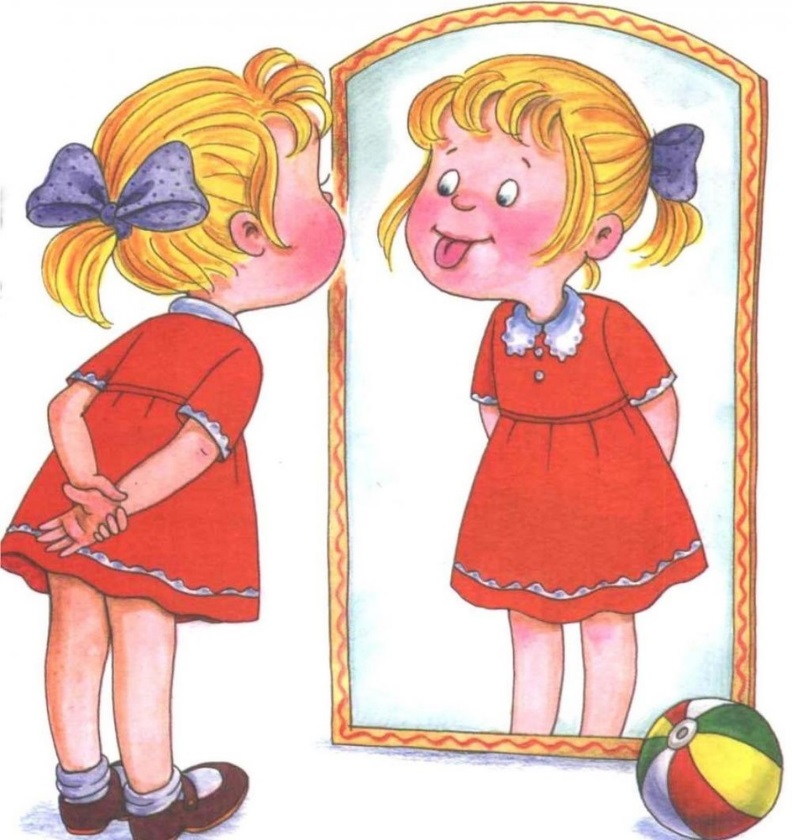 Биллингвизм
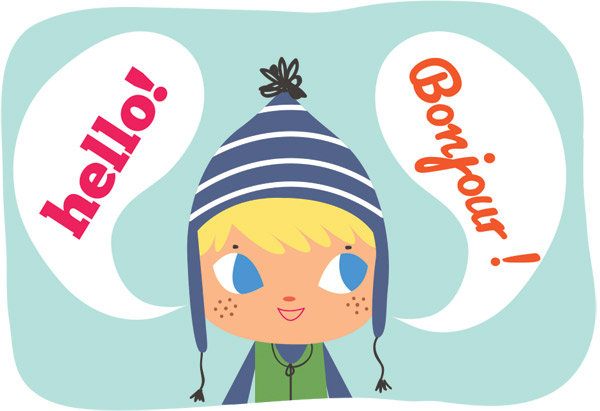 АООП НОО 5.1, 5.2
Адаптированная
 общеобразовательная 
программа
 начального общего образования
Для чего об этом знать
 учителям?
При обследовании учащихся в школах ежегодно оказывается очень много детей с фонетико-фонематическим недоразвитием речи и общим недоразвитием речи, поэтому охватить специализированной логопедической помощью всех детей невозможно. 
Кроме того, в большинстве случаев правильно направленная ​​работа учителя начальных классов позволяет на самых первых стадиях обучения исправить эти недостатки. Поэтому, чтобы избежать и не допустить серьезных недоработок в процессе развития чтения, письма и речи учащихся, учителю начальных классов надо овладеть новейшими методами такой работы, знать методы и приемы работы над устранением у учащихся недостатков произношения и речи.
На каком этапе 
урока 
проводить?
Виды речевых нарушений
у младших школьников:
Фонетика фонематическое 
недоразвитие речи (ФФНР)
Общее недоразвитие речи (ОНР)
Нарушение чтения и письма
(дисграфия и дислексия)
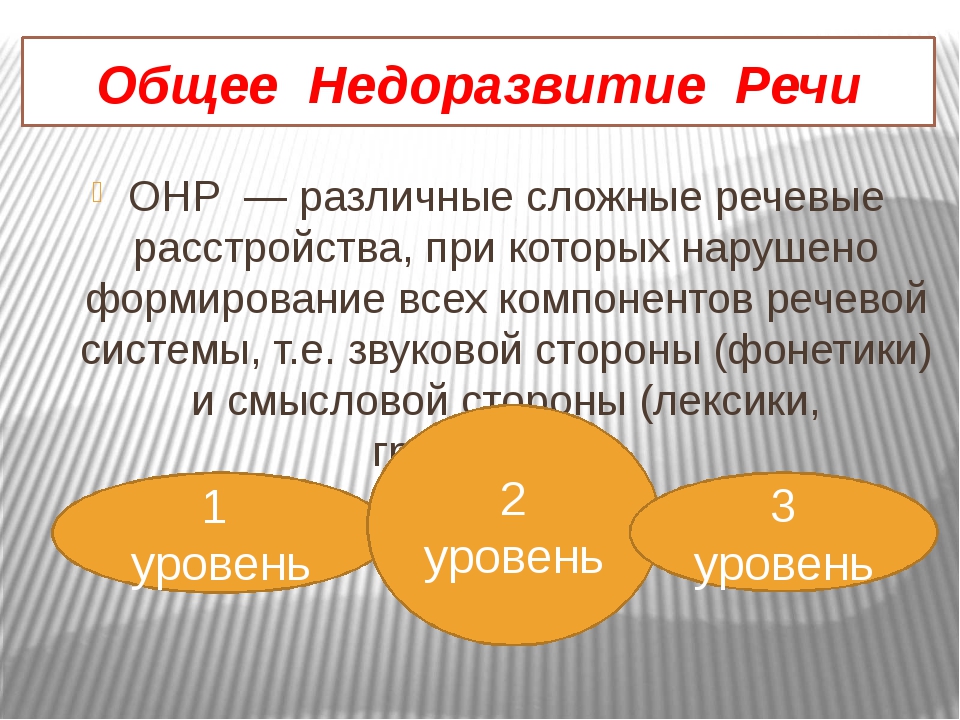 Общее недоразвитие речи (ОНР)
Фонетика фонематическое 
недоразвитие речи (ФФНР)
Фонетико-фонематическое недоразвитие (ФФН) – нарушение процессов звукопроизношения и восприятия фонем при различных речевых нарушениях у детей с нормальным интеллектом и биологическим слухом. ФФН характеризуется заменами, смешением и искажением звуков, нарушением слоговой структуры слова, нерезко выраженными лексико-грамматическими нарушениями. Логопедическое обследование при ФФН включает изучение состояния звукопроизношения, фонематического восприятия, слоговой структуры слова, лексико-грамматического строя речи, навыков словообразования, связной речи. Коррекционная работа при ФФН ведется над нарушенными сторонами речи.
Нарушение чтения и письма
(дисграфия и дислексия)
это расстройство высшей психики, которое проявляется в трудностях во время обучения чтению и письму при сохранении общей способности обучаться
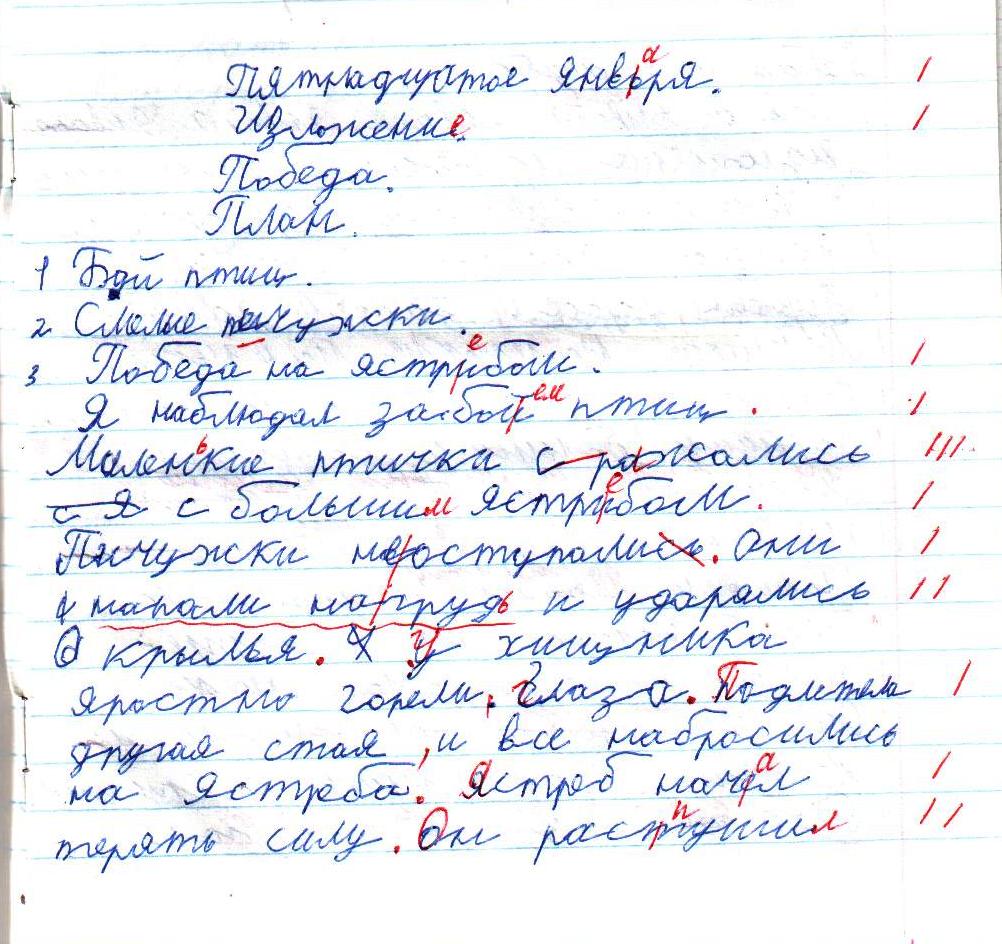 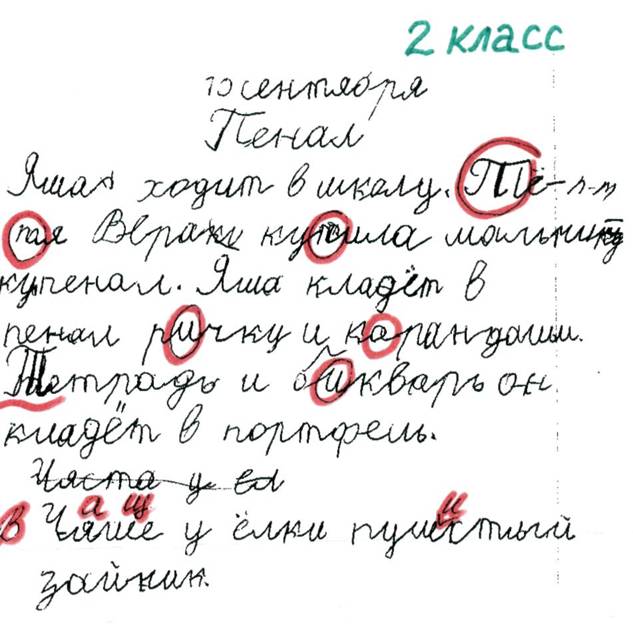 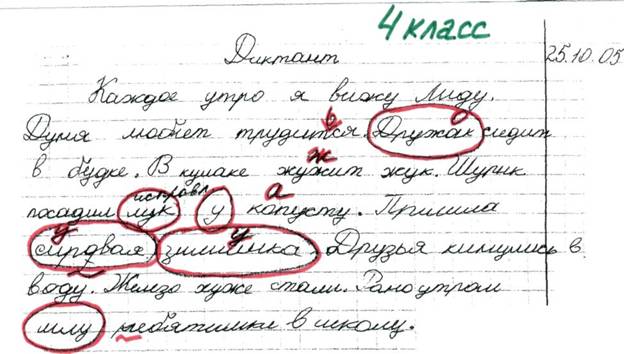 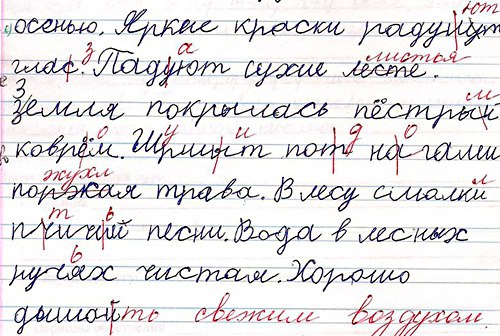 Практическая
 часть!!!
Артикуляционная гимнастика
Или
Зарядка для языка
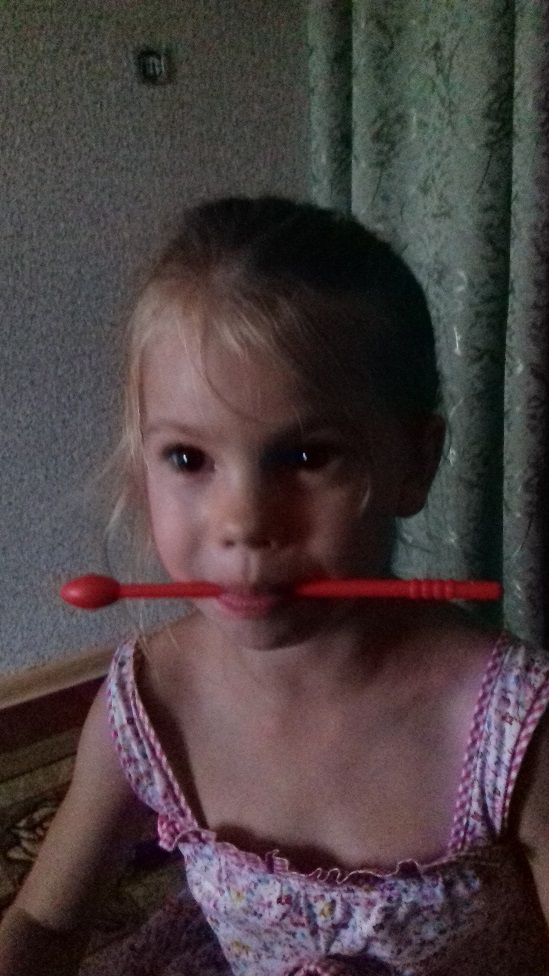 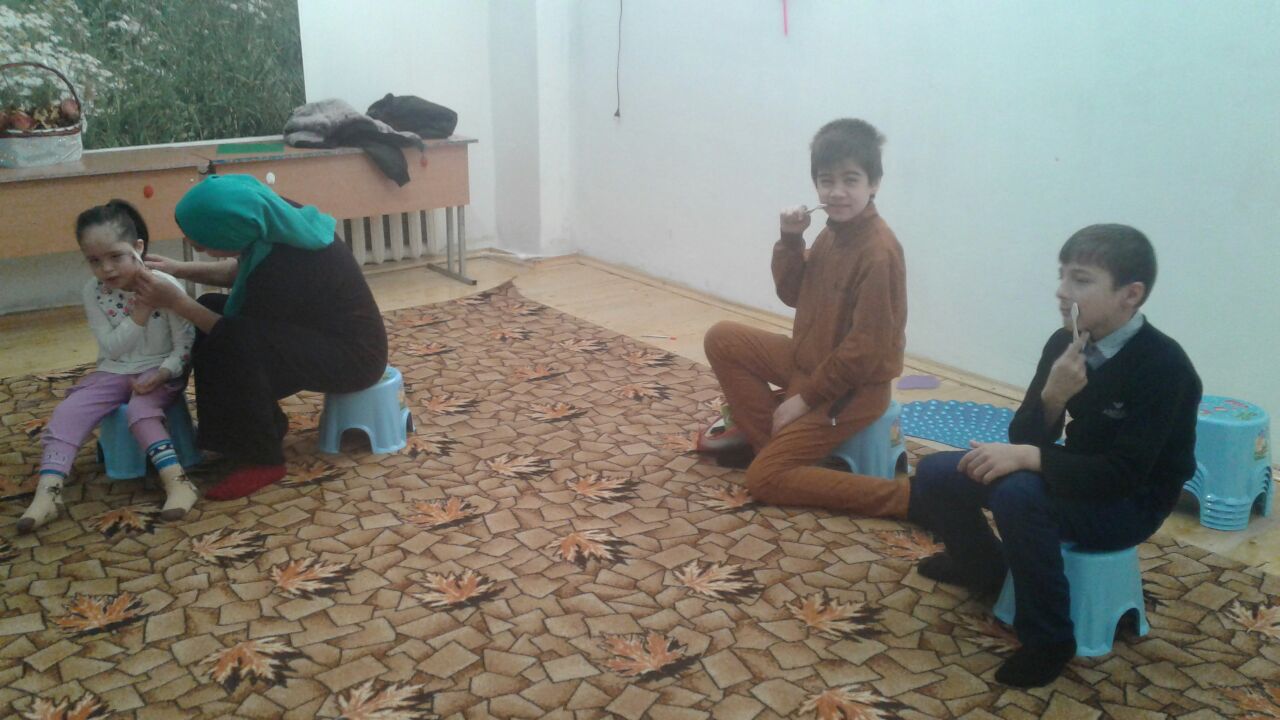 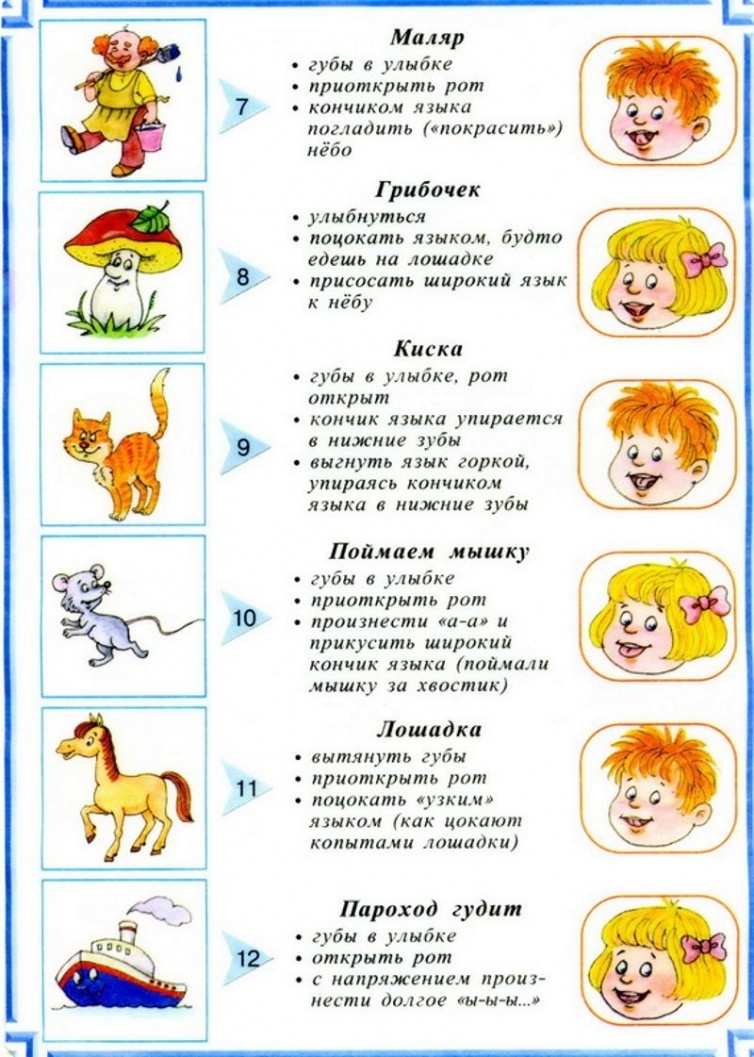 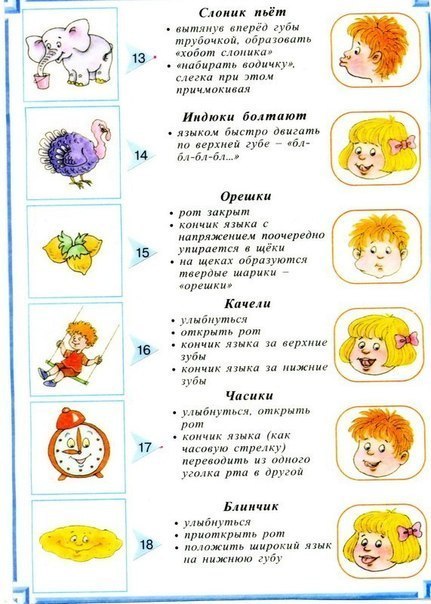 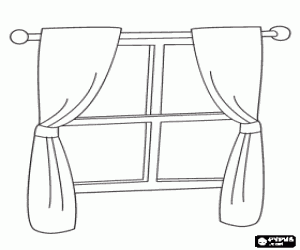 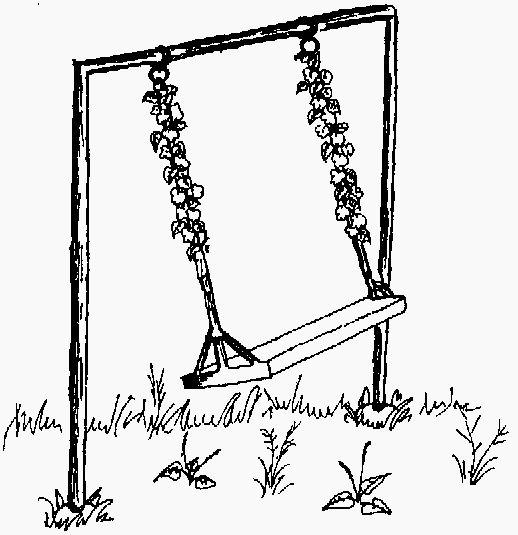 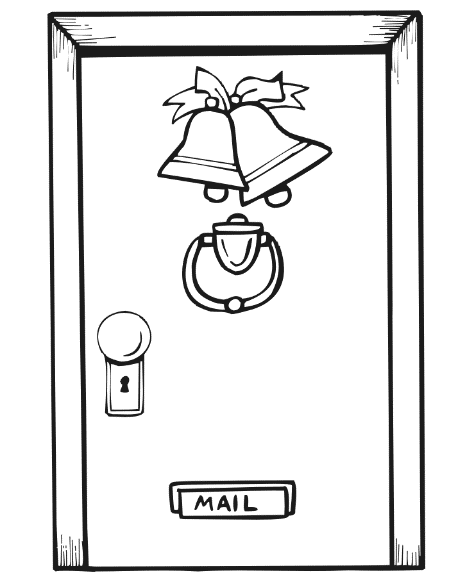 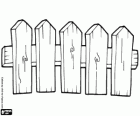 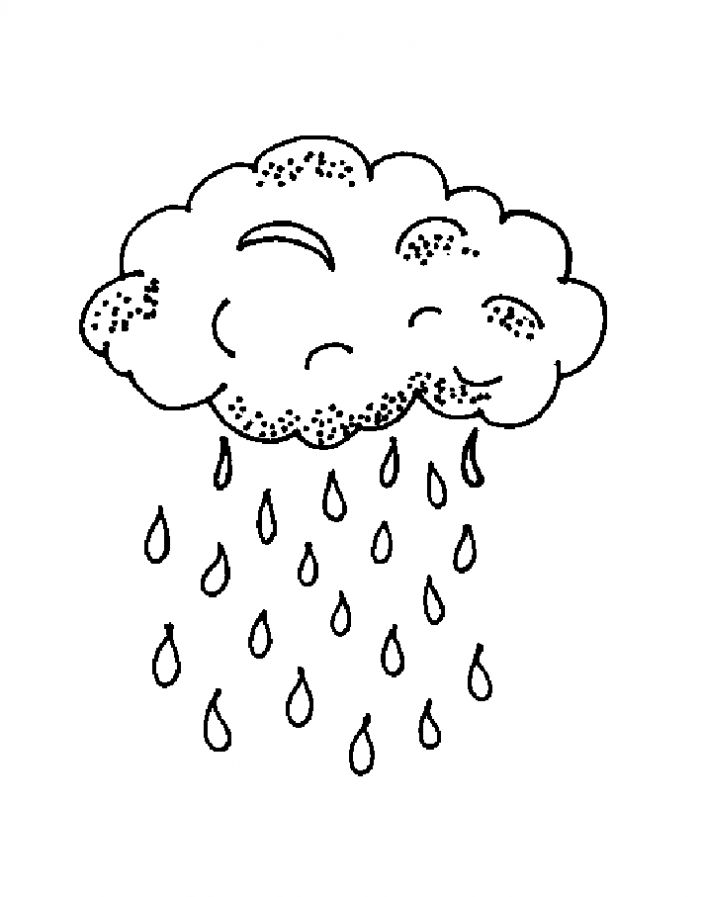 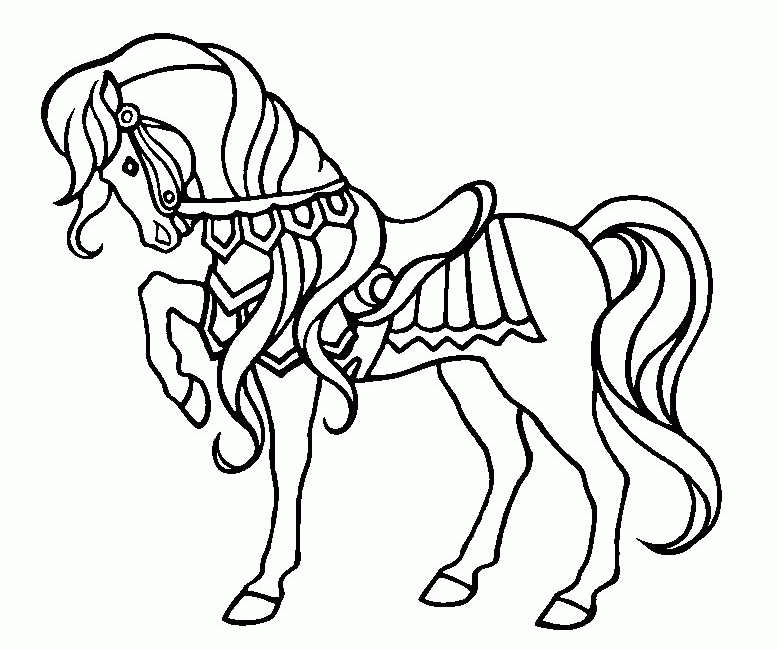 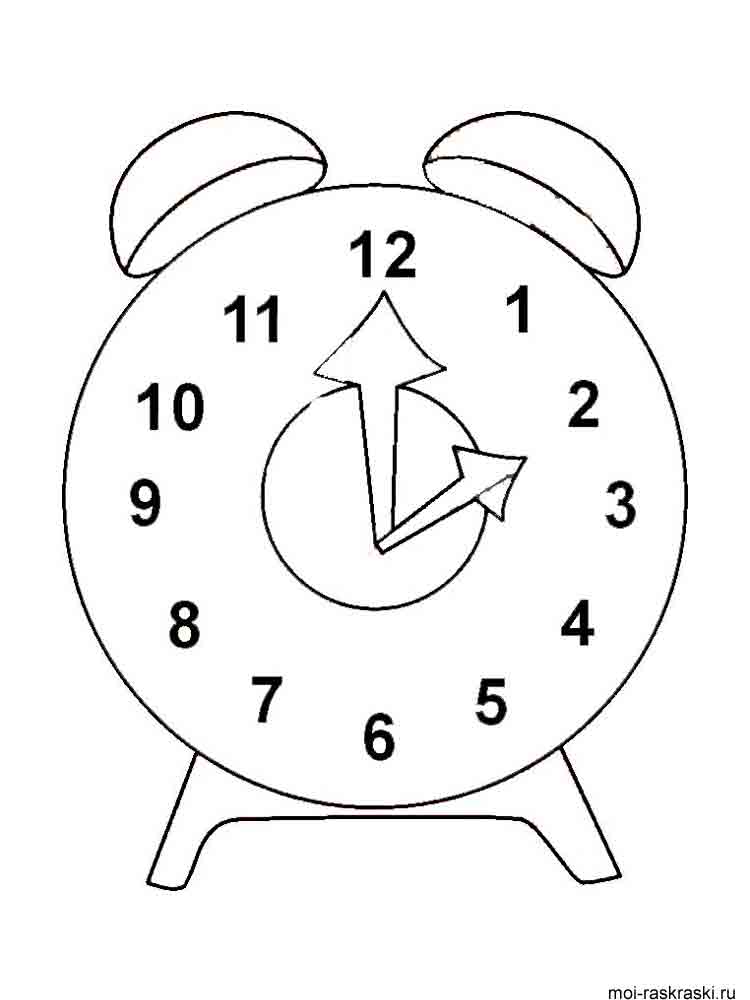 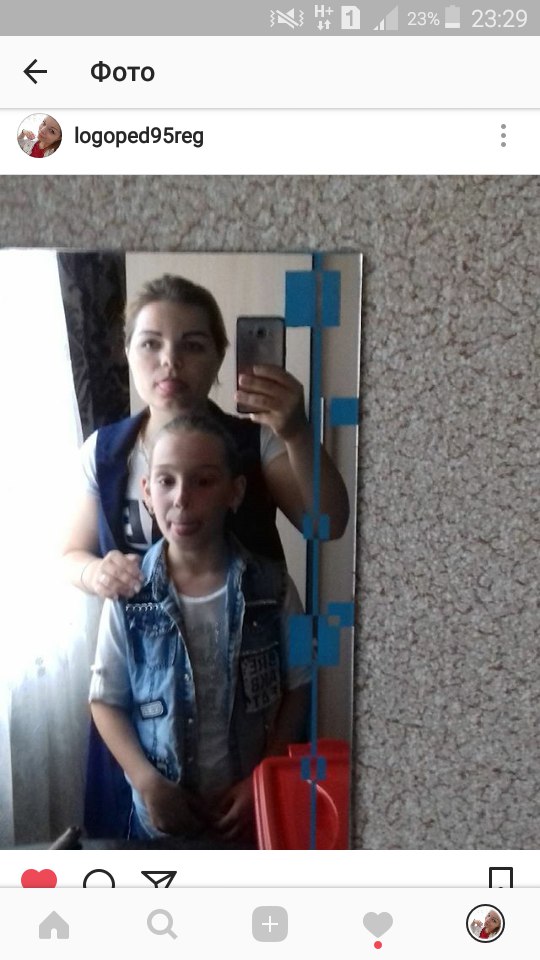 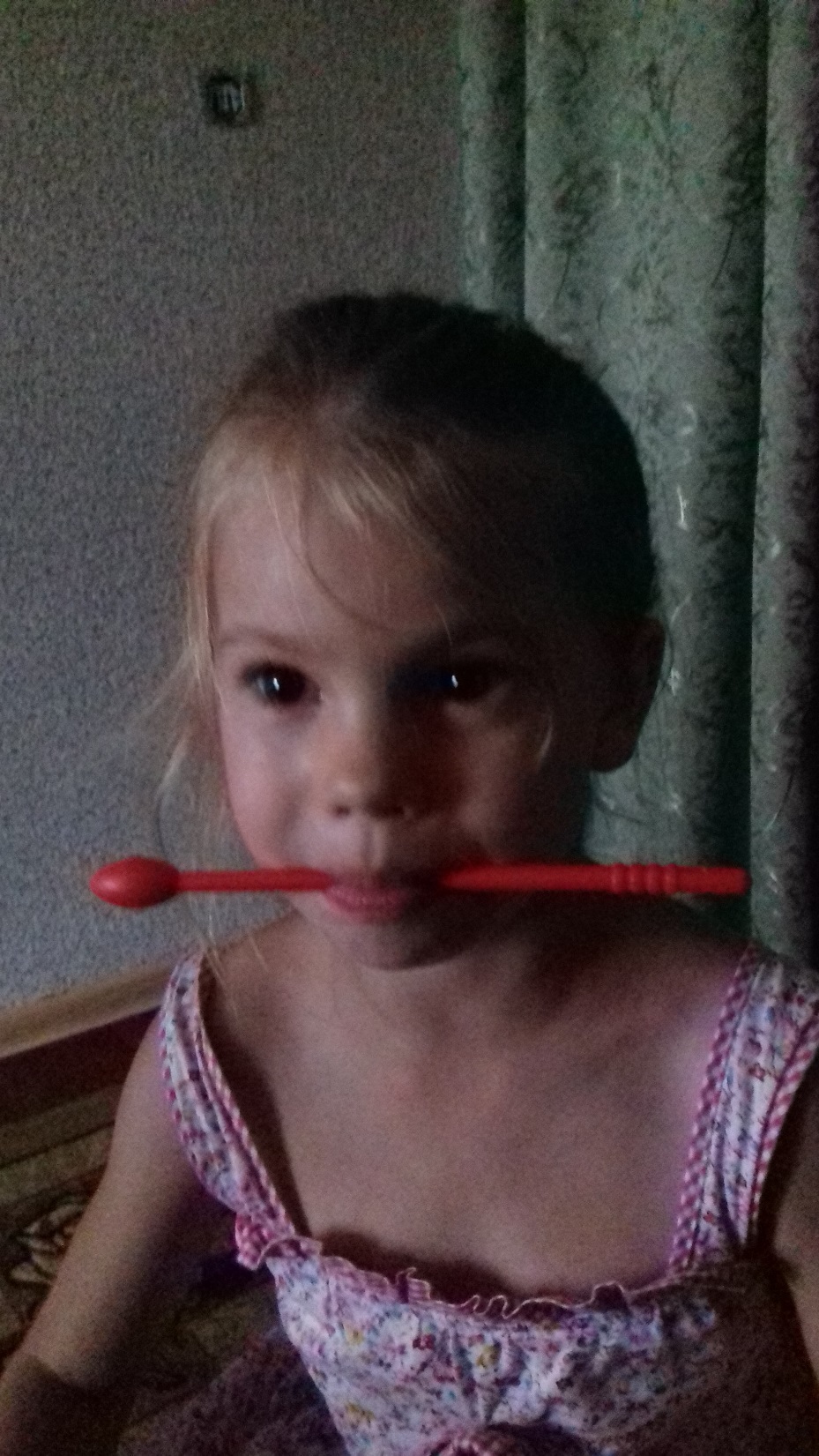 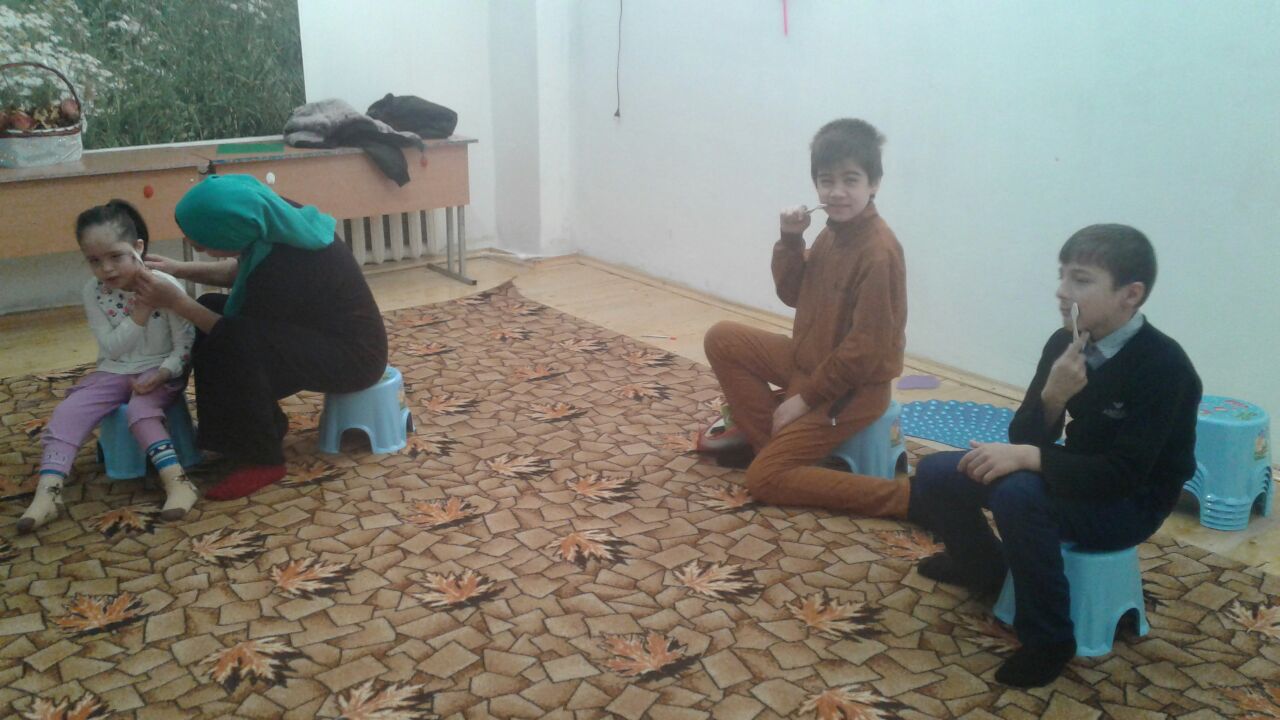 Развитие правильного
 речевого дыхания
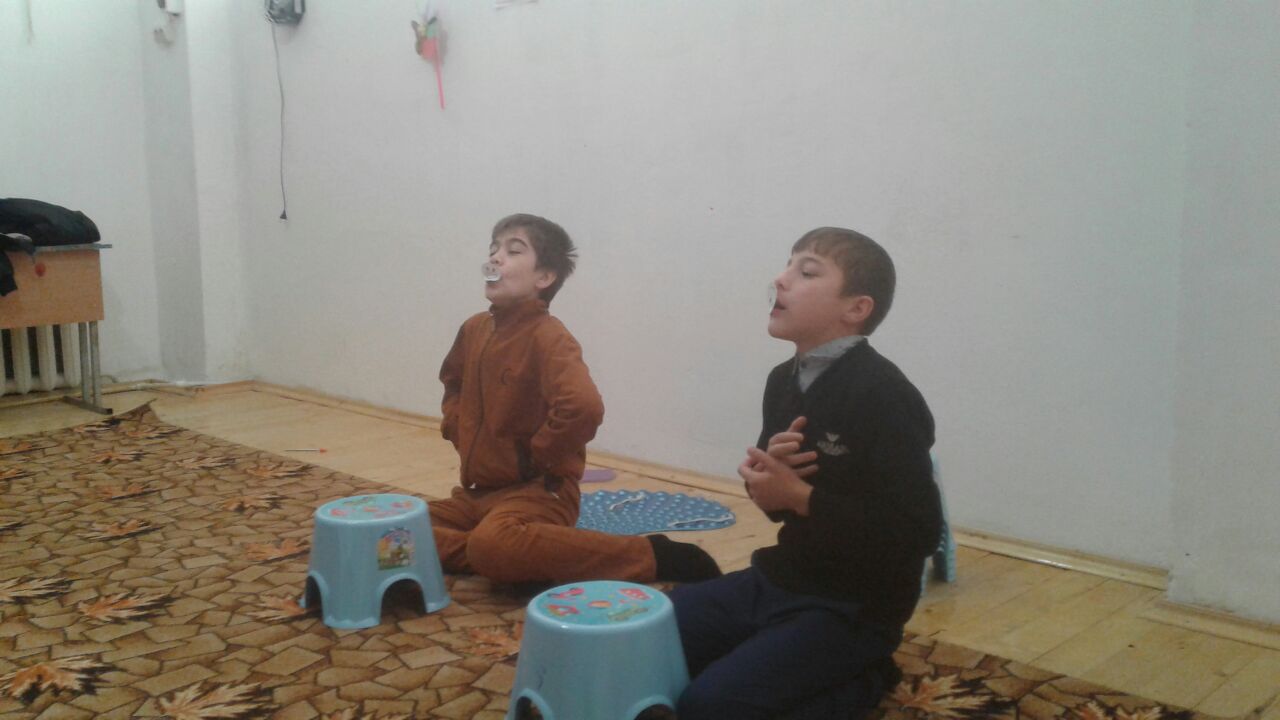 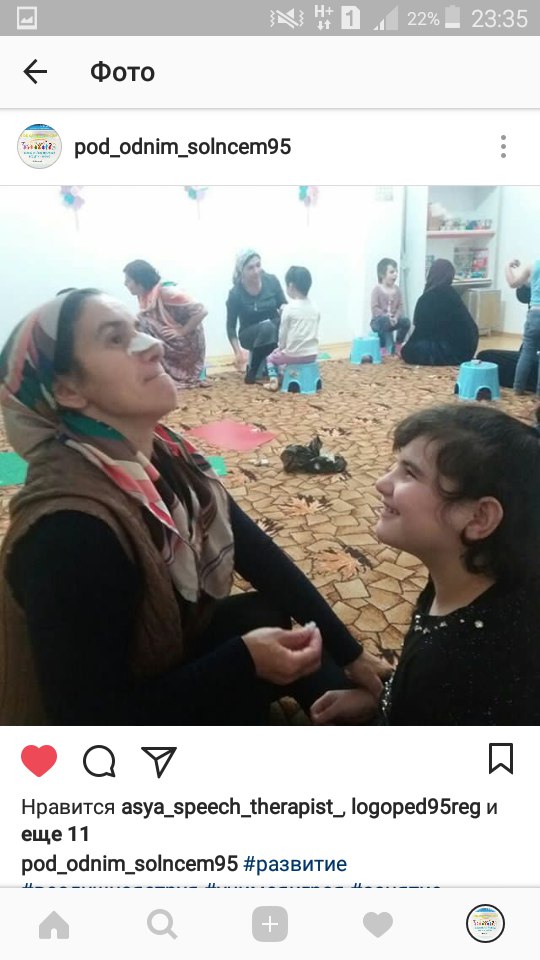 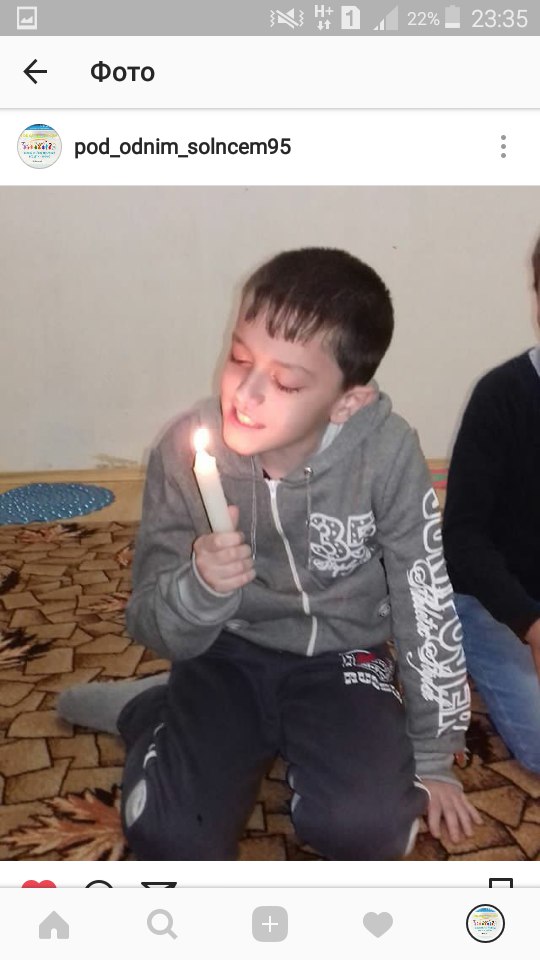 Координация движений
 с проговариванием
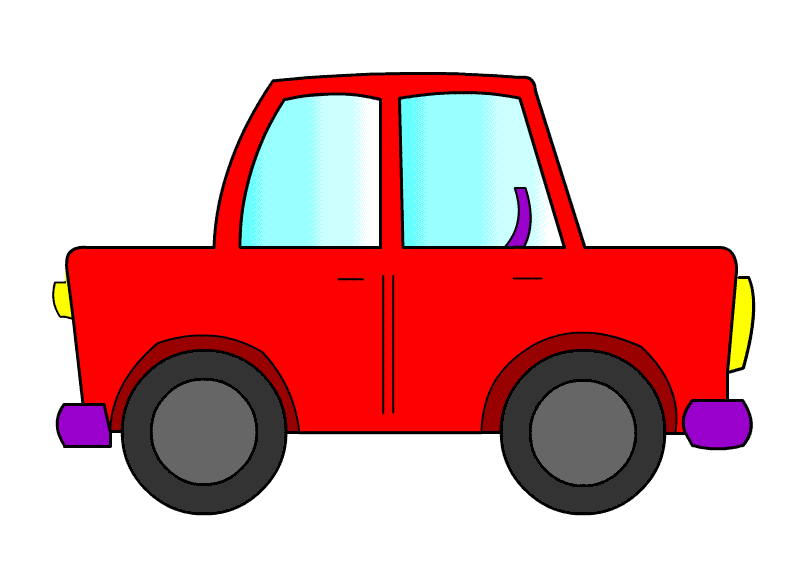 Задачки для учителей!!!
Для развития чего?
На каких уроках использовать?
На каком этапе урока?
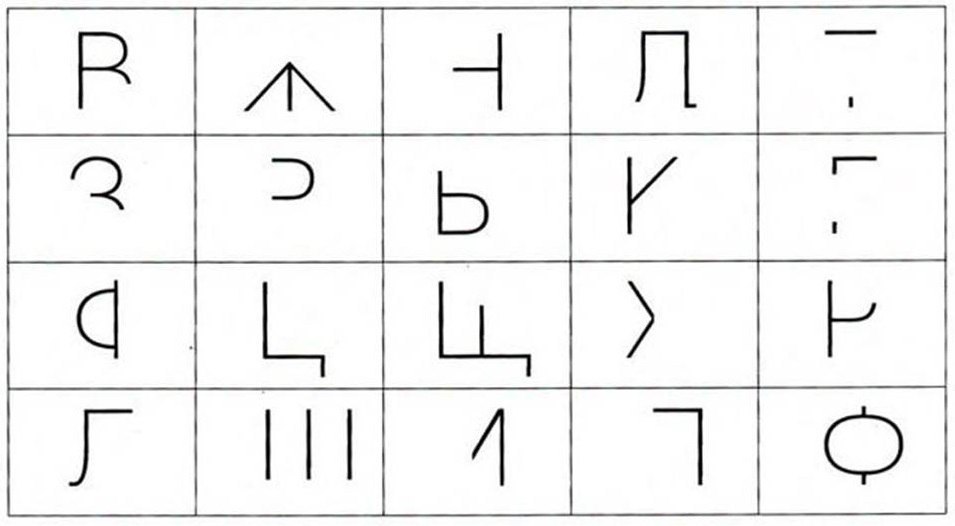 Составь рассказ
Что это?
Какого цвета?
Какой формы?
Какой на вкус?
Как растет?
Что можно приготовить?
Спасибо за внимание